Прощание с Азбукой
(Праздник в 1 классе)
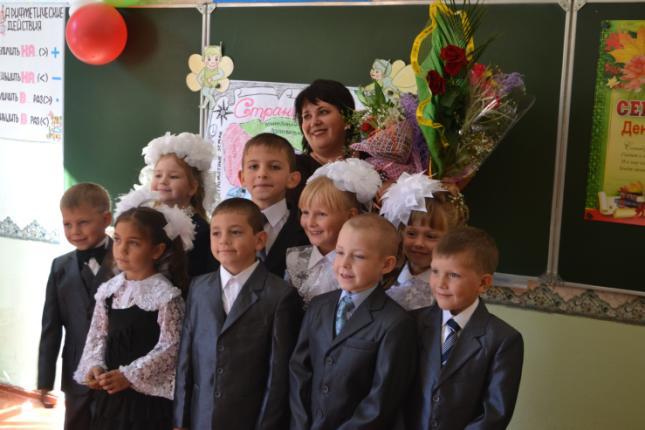 Старославянская азбука
Первоучители Земли Русской Кирилл и Мефодий
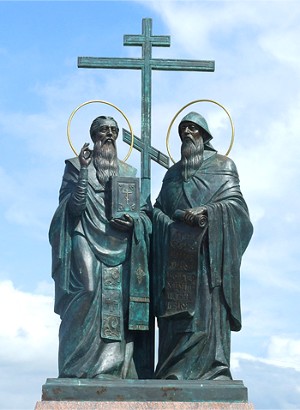 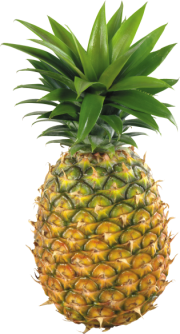 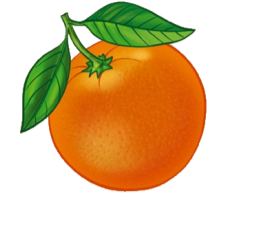 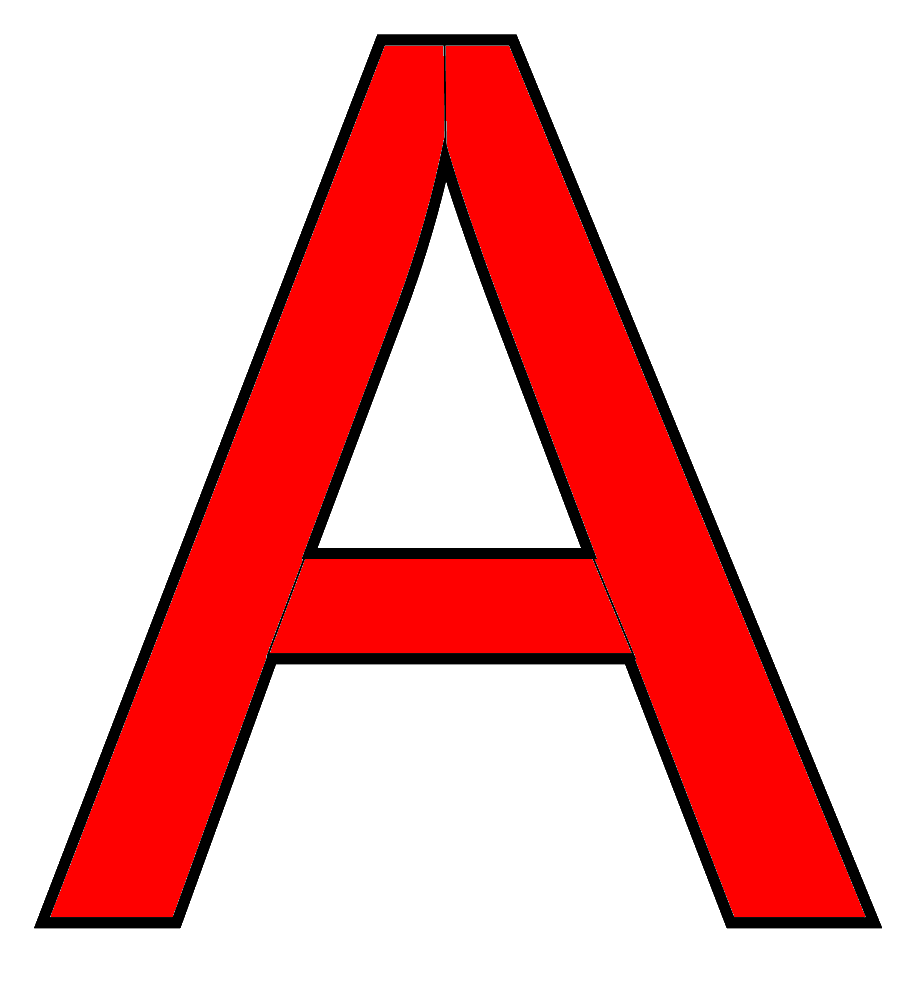 АПЕЛЬСИН
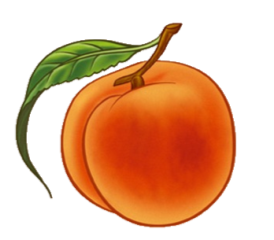 АНАНАС
АБРИКОС
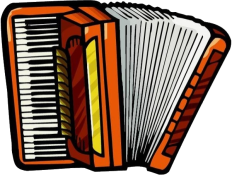 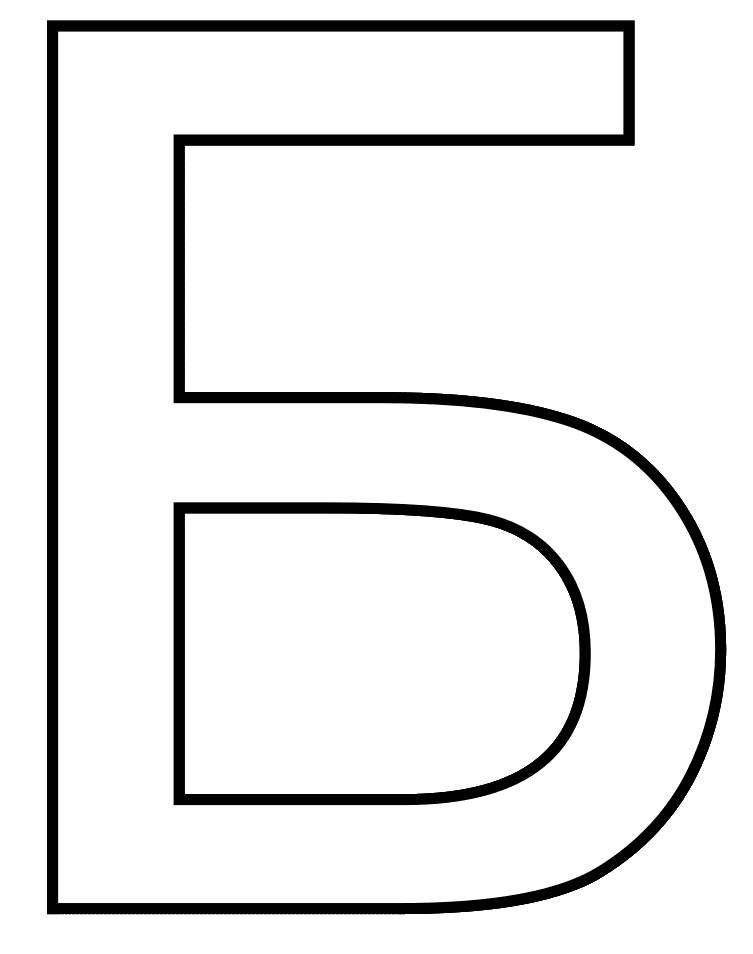 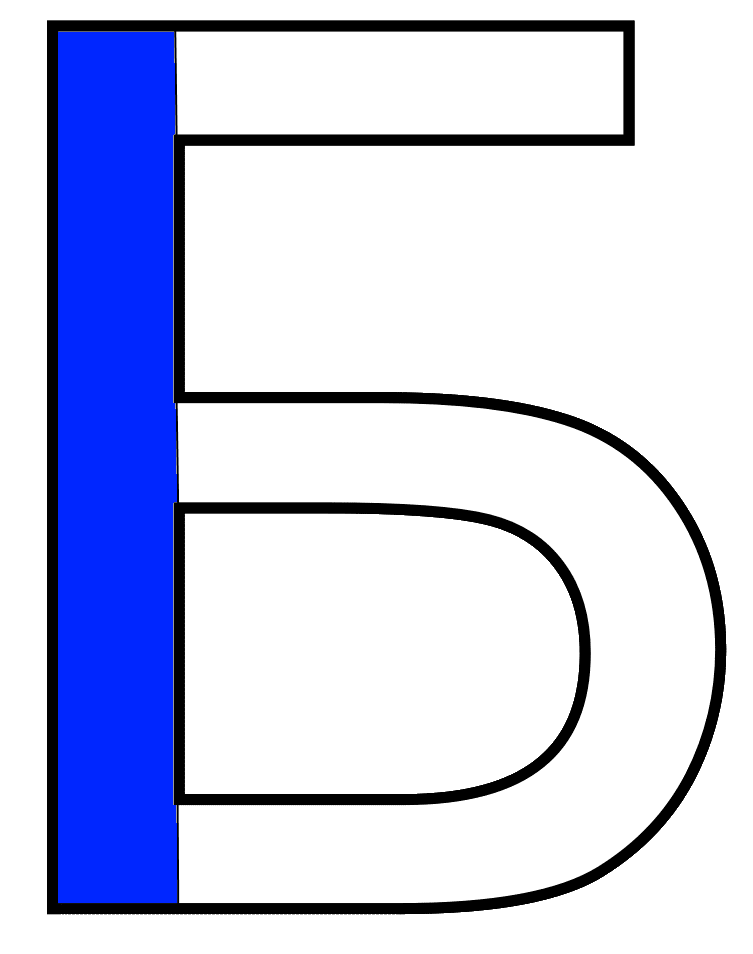 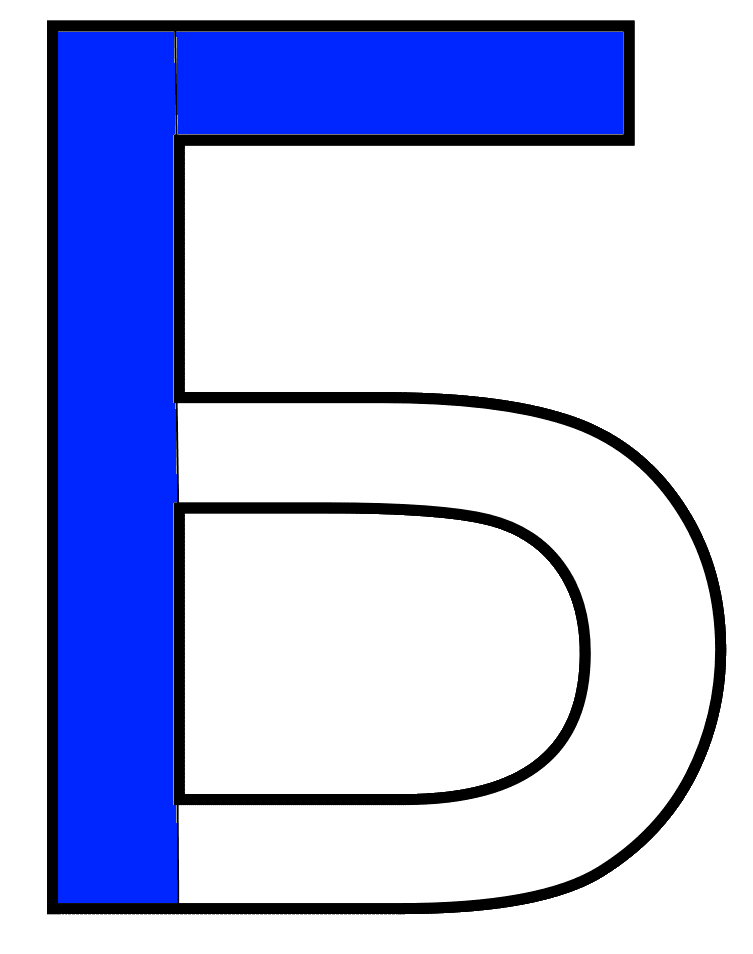 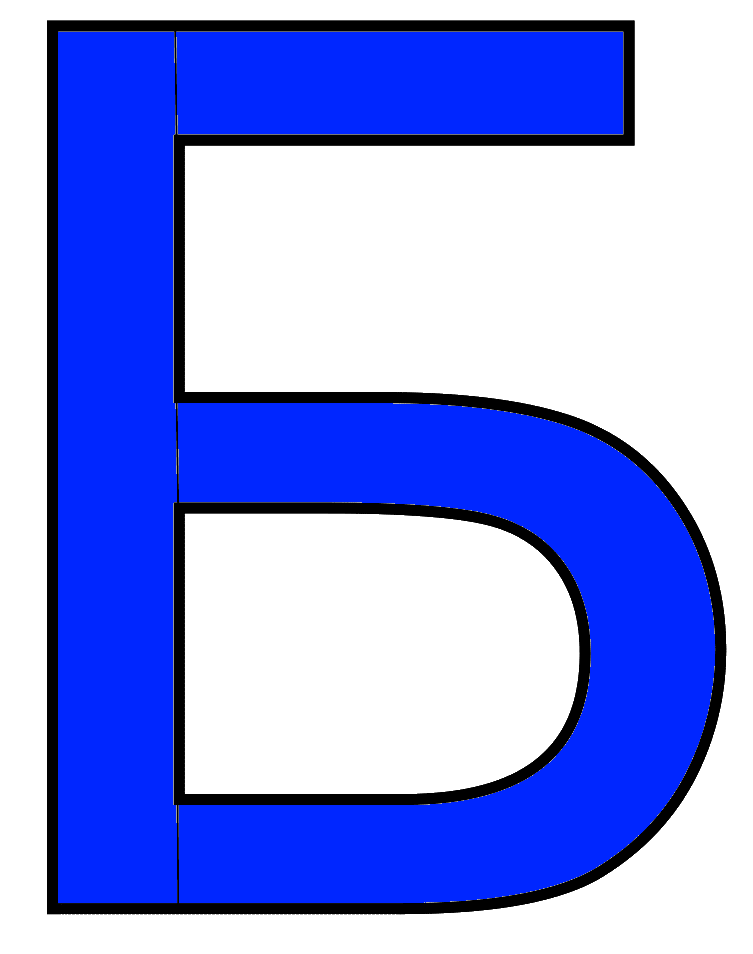 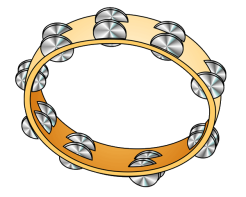 БАЯН
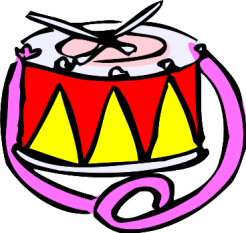 БУБЕН
БАРАБАН
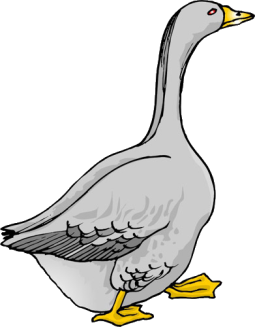 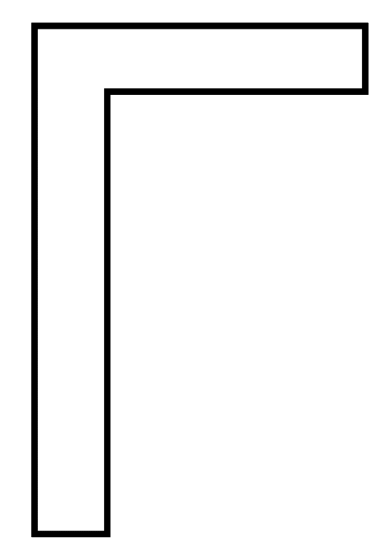 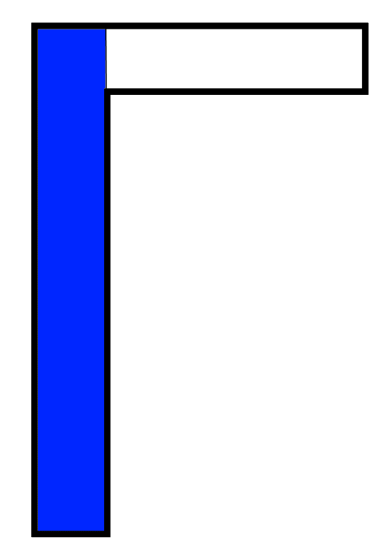 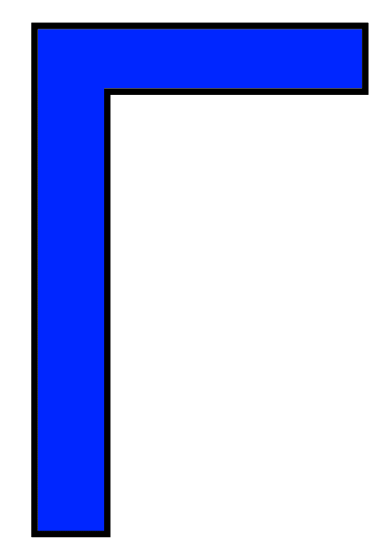 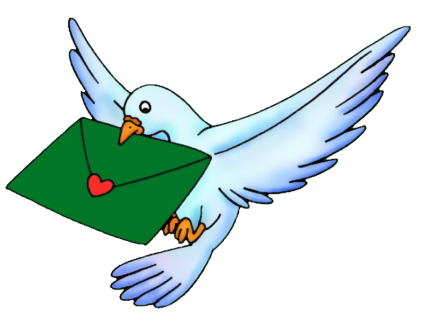 ГУСЬ
ГОЛУБЬ
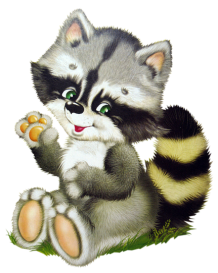 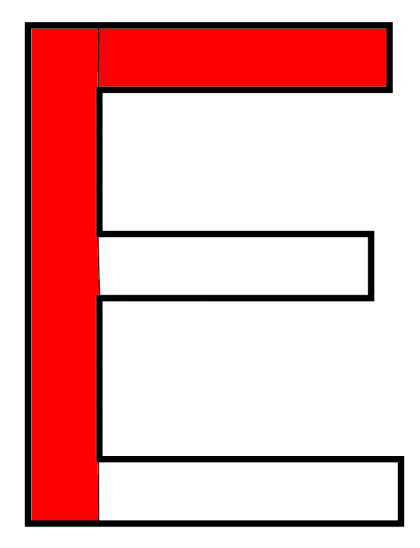 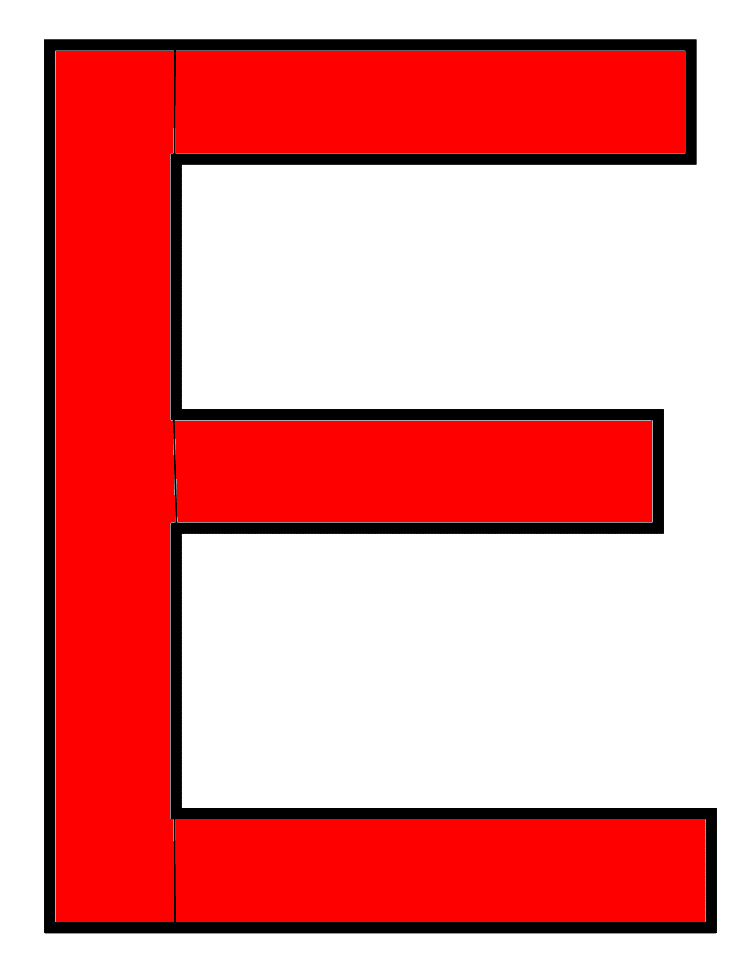 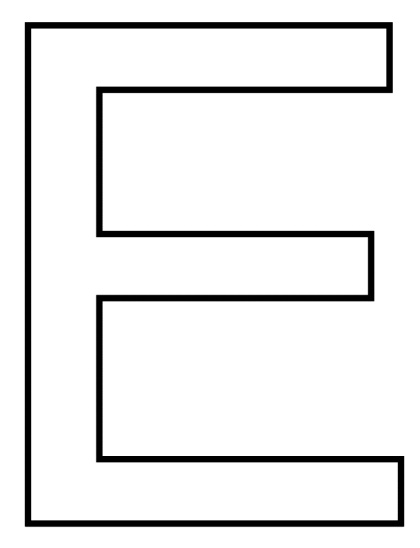 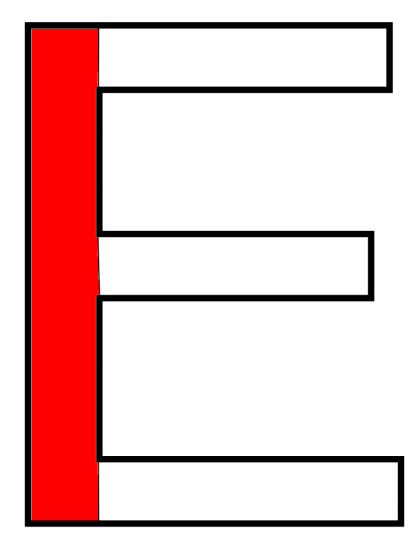 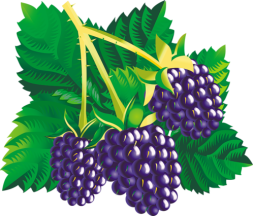 ЕНОТ
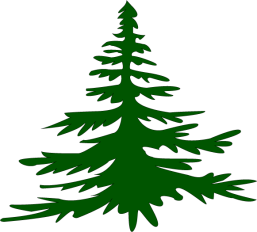 ЕЖЕВИКА
ЕЛЬ
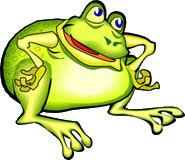 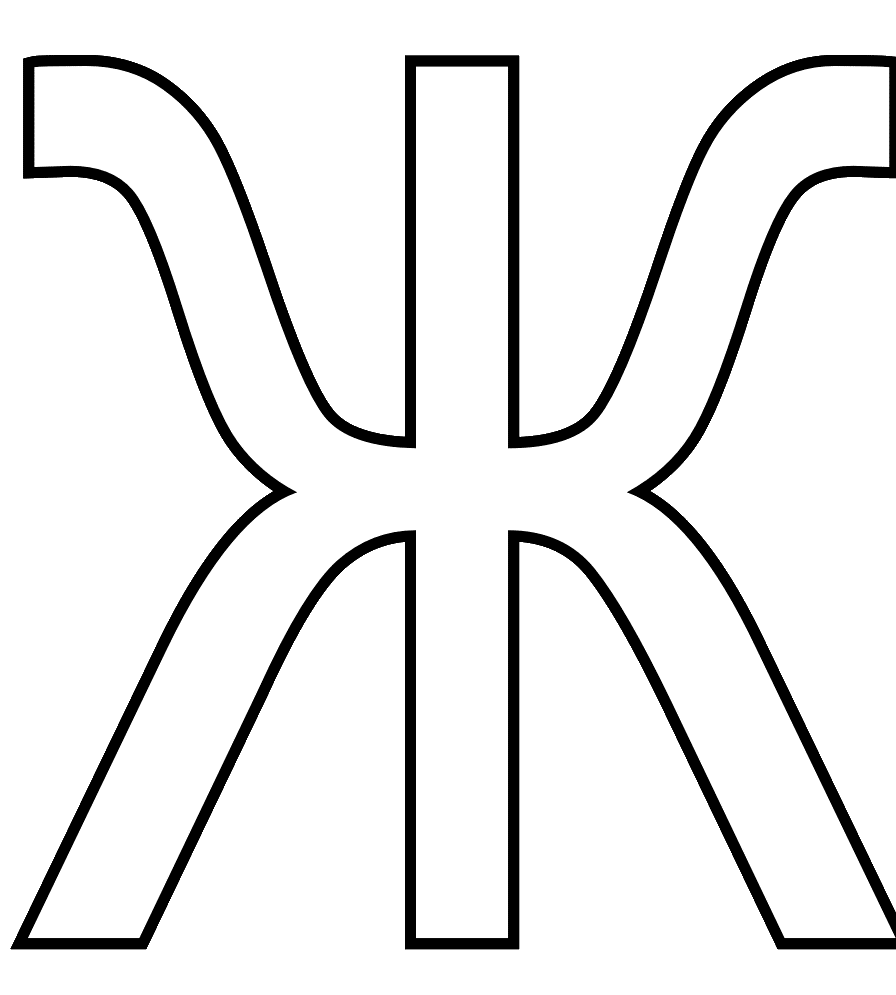 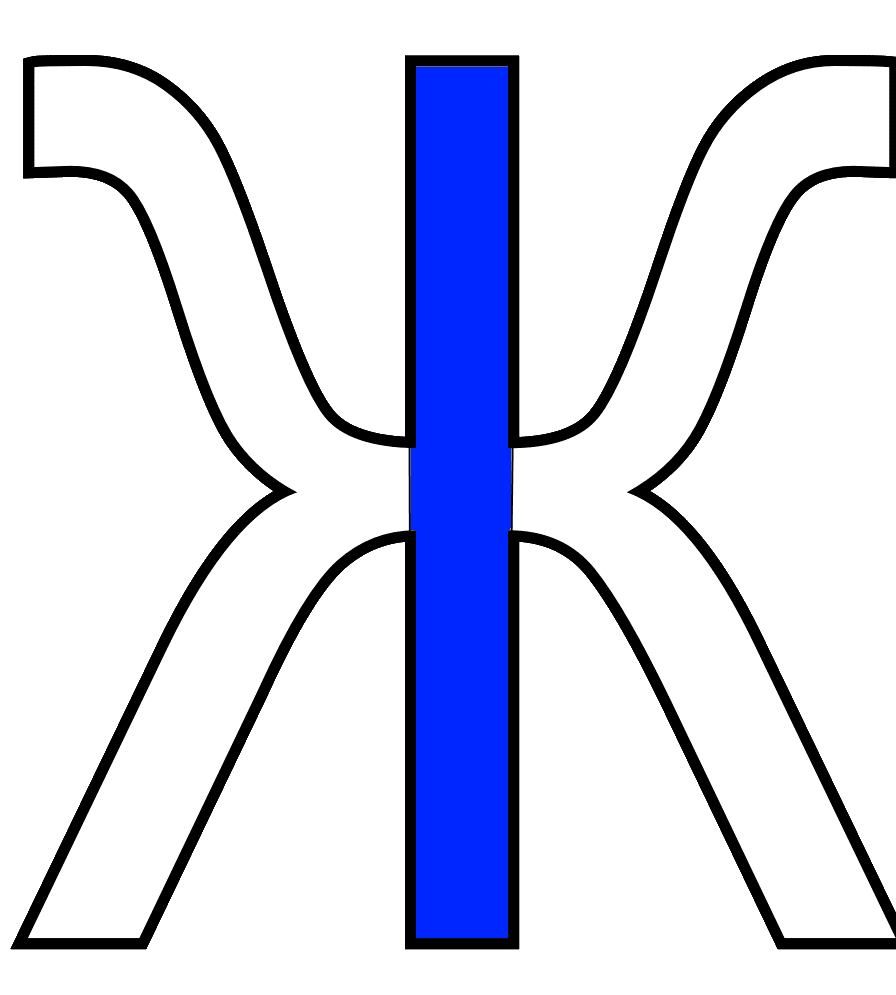 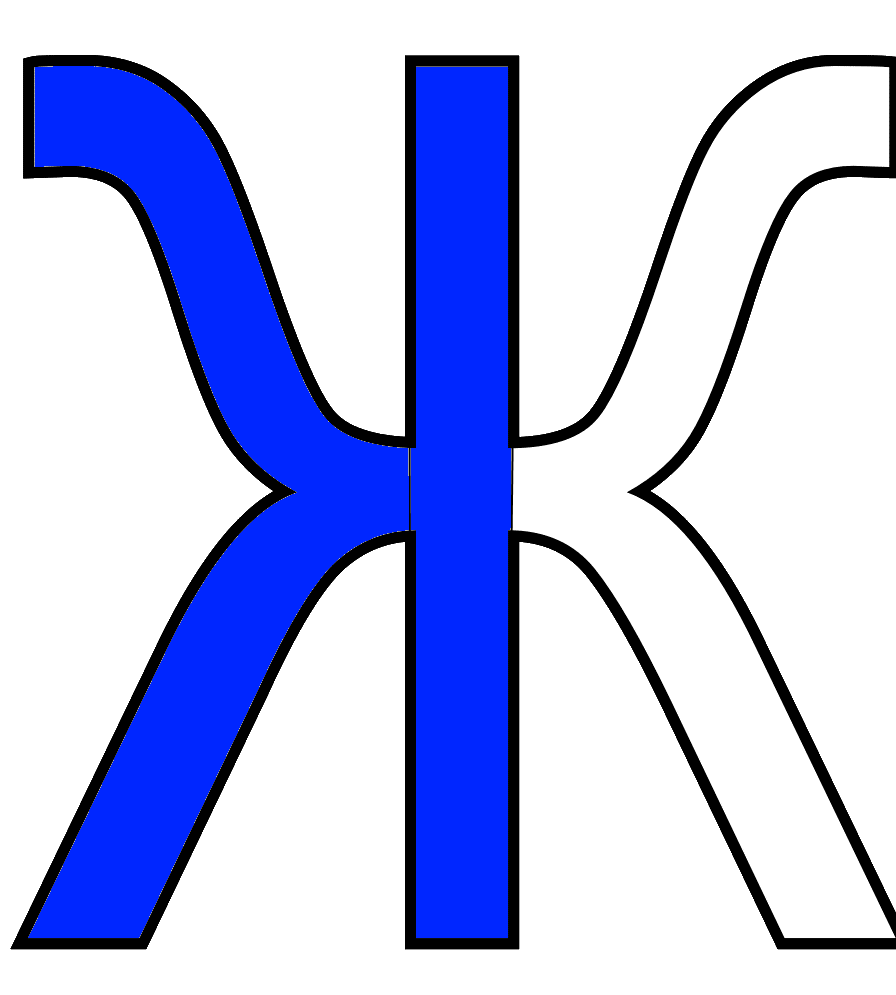 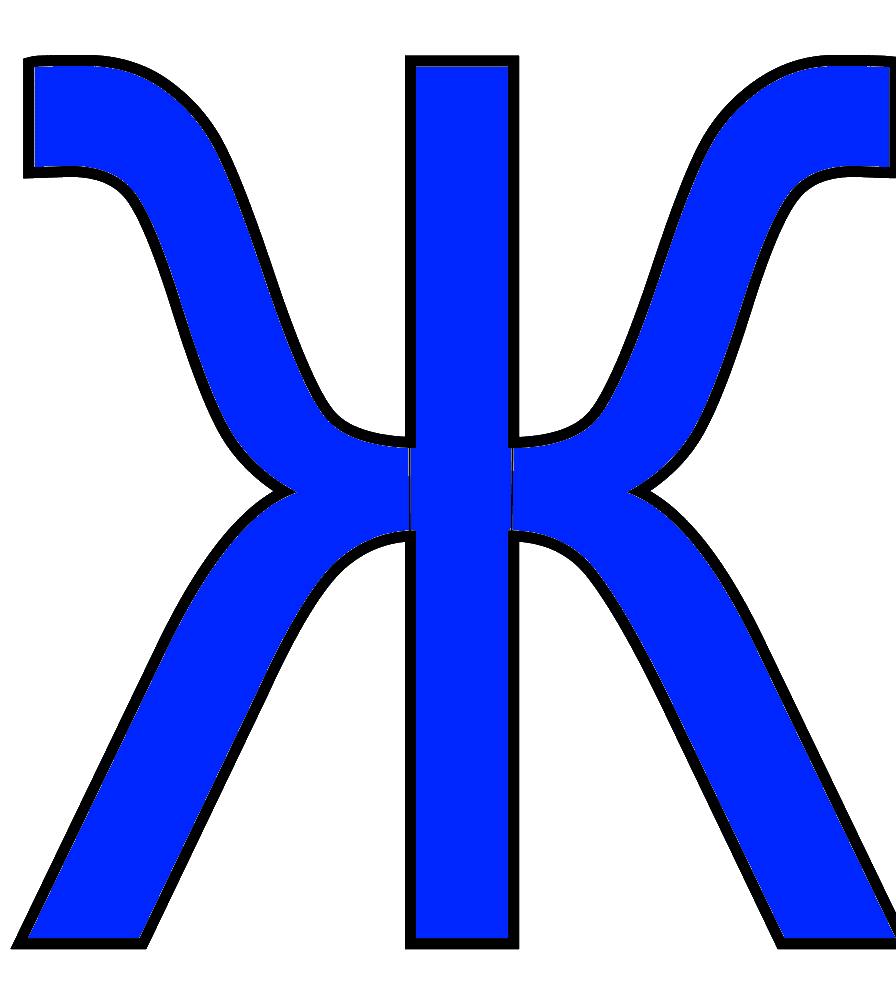 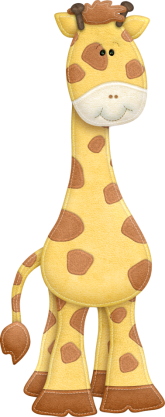 ЖАБА
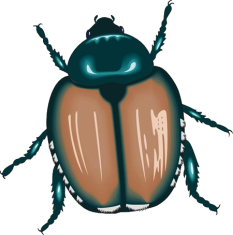 ЖИРАФ
ЖУК
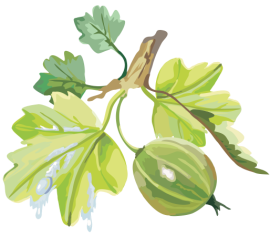 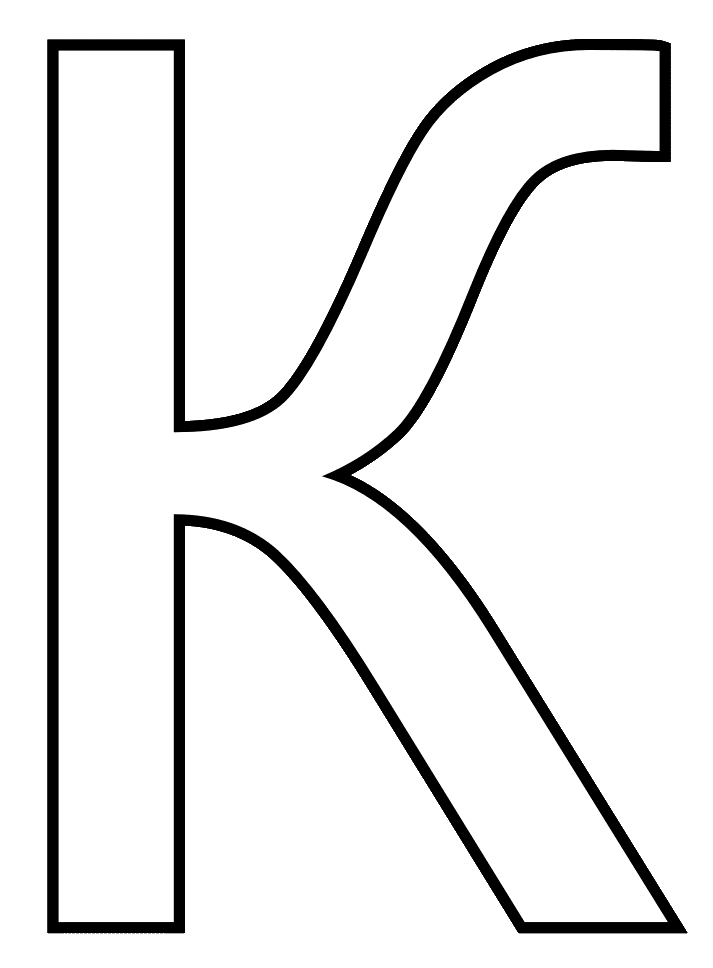 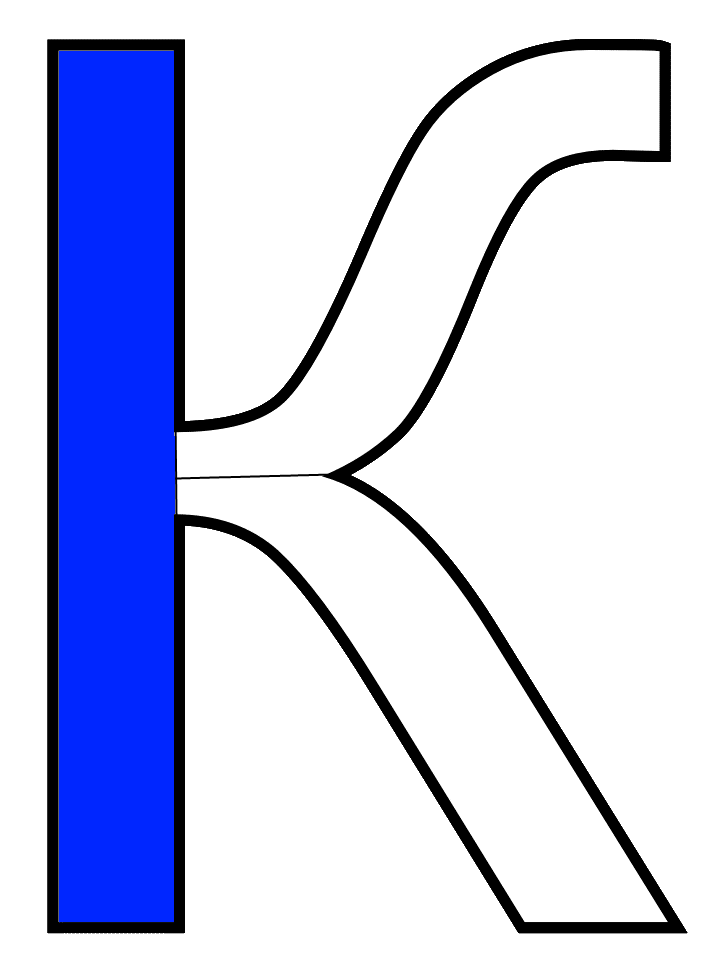 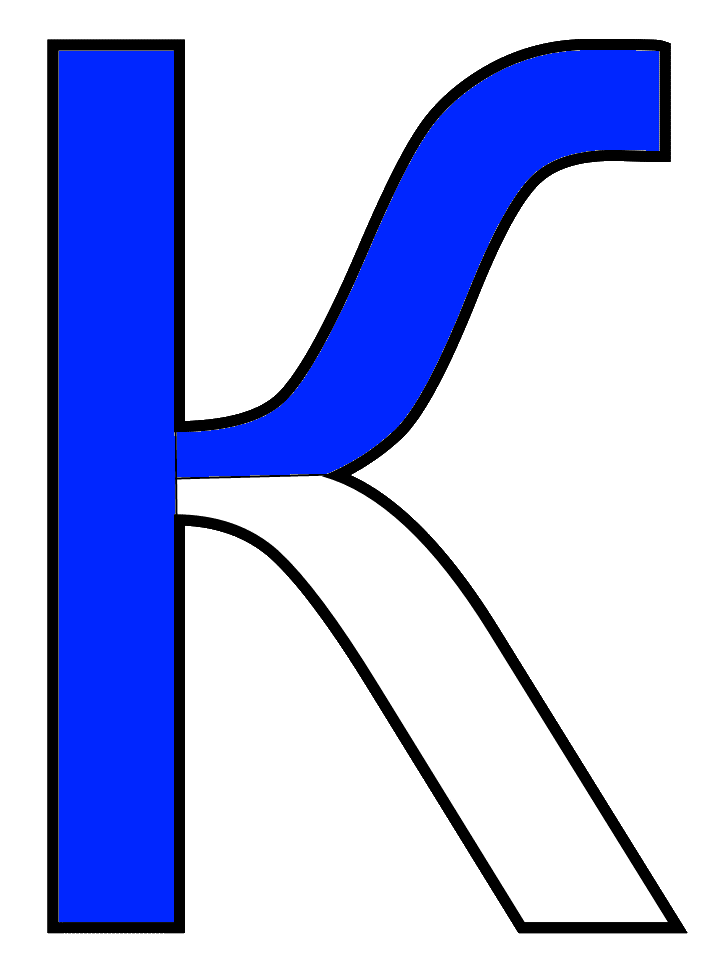 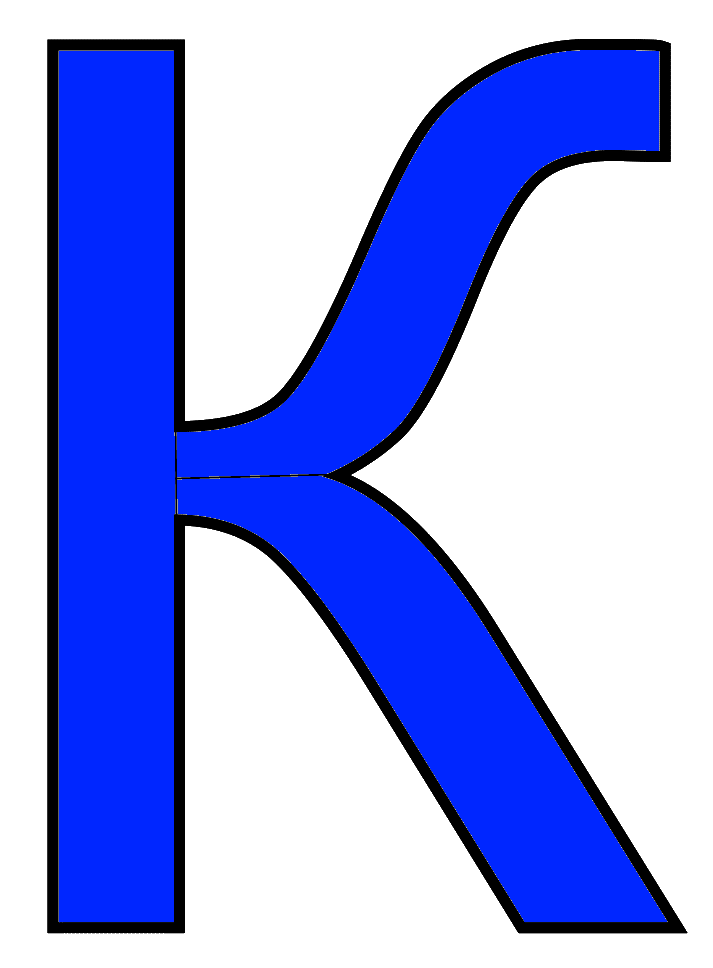 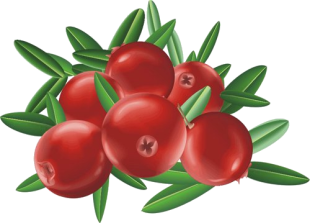 КРЫЖОВНИК
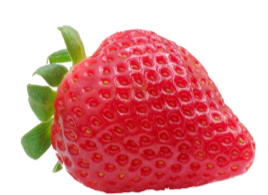 КЛЮКВА
КЛУБНИКА
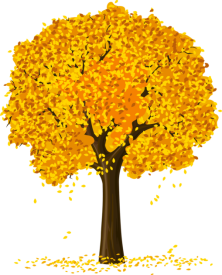 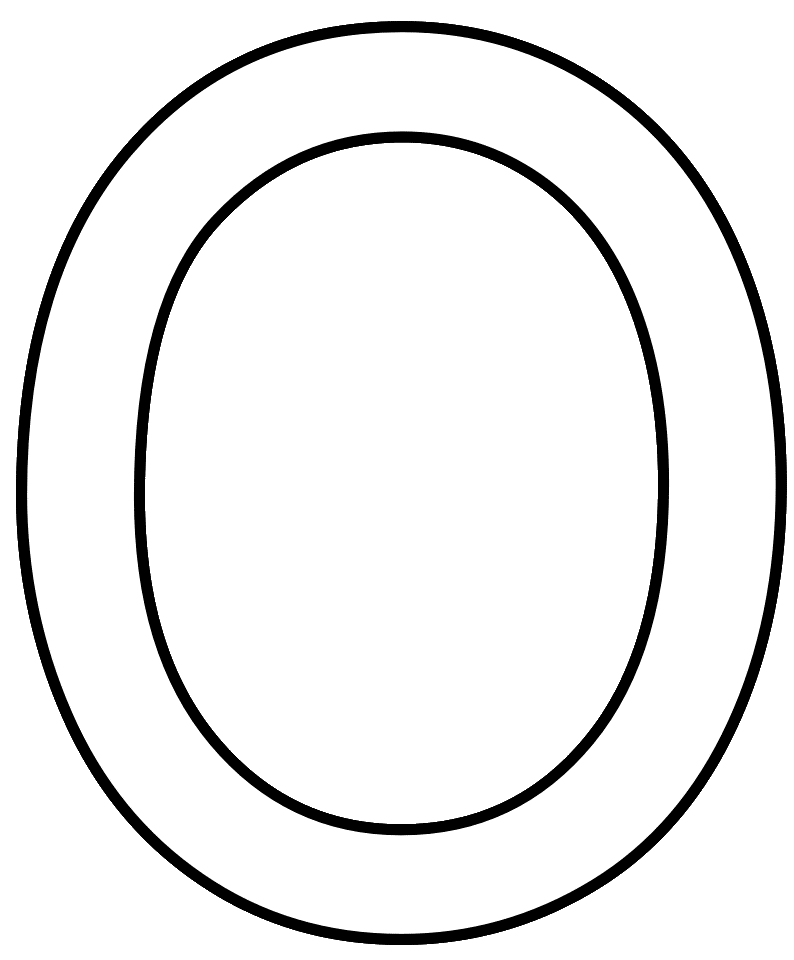 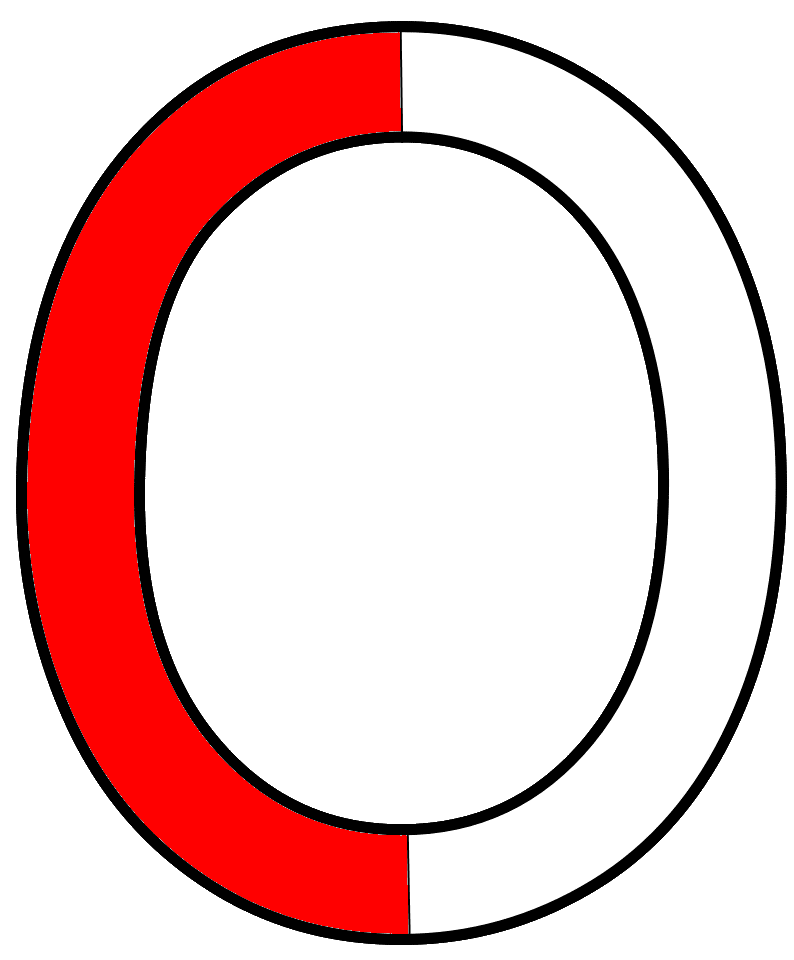 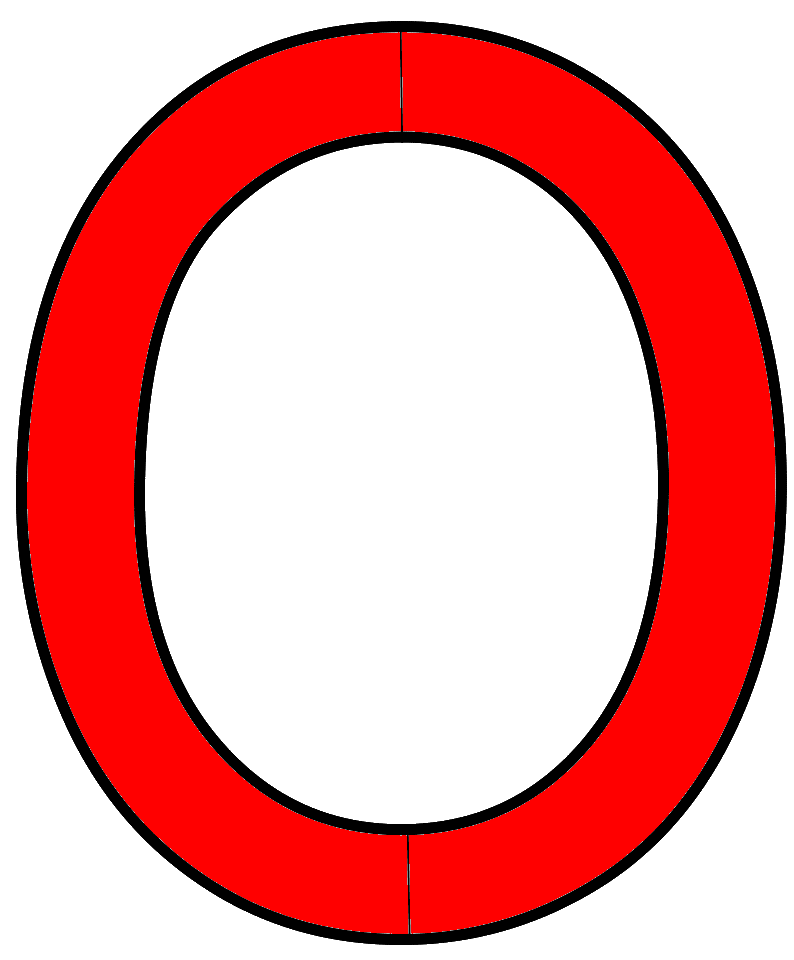 ОСЕНЬ
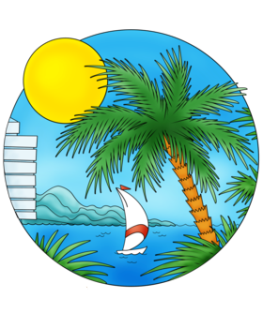 ЛЕТО
Пп
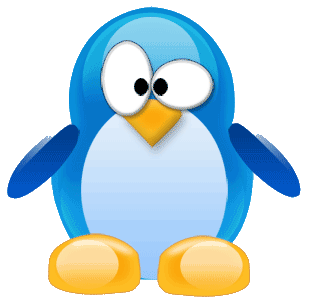 пингвин
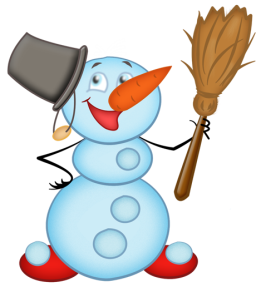 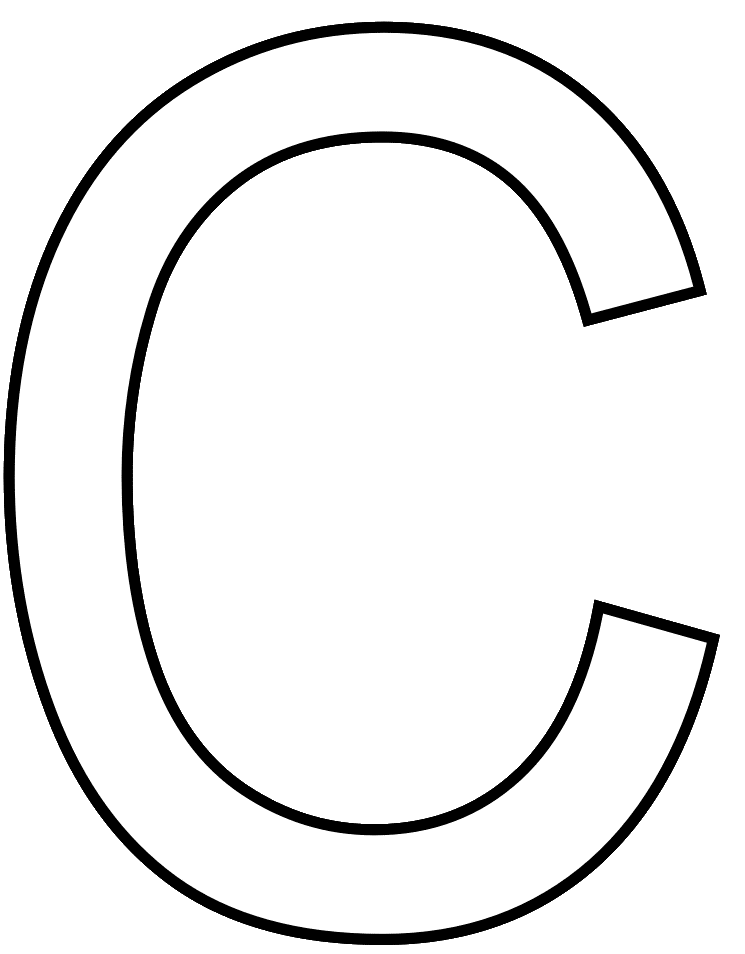 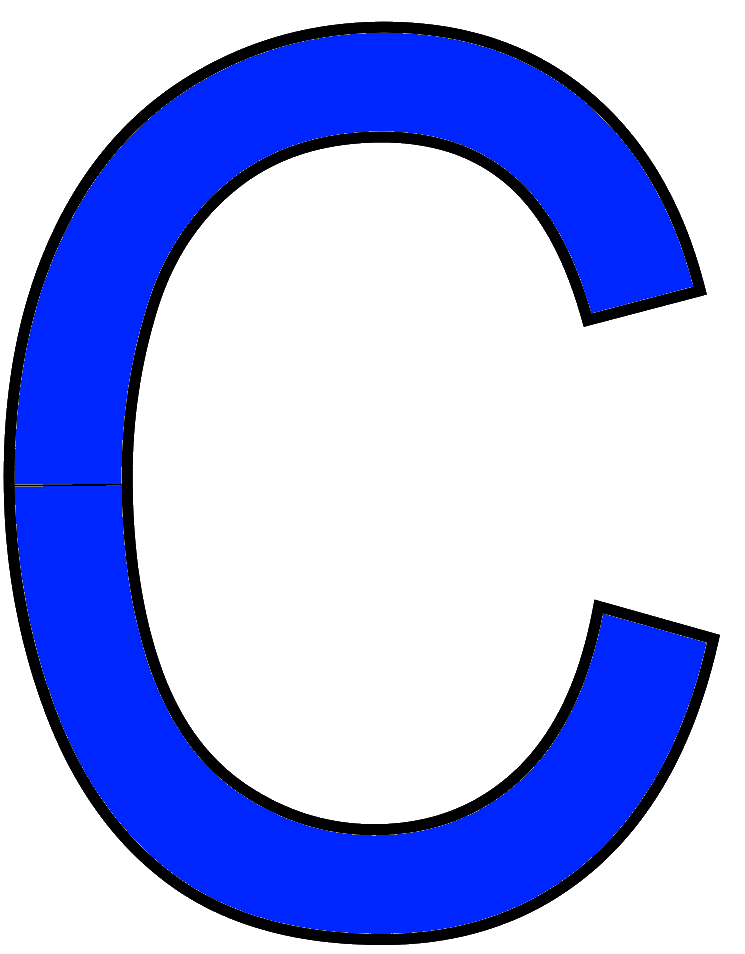 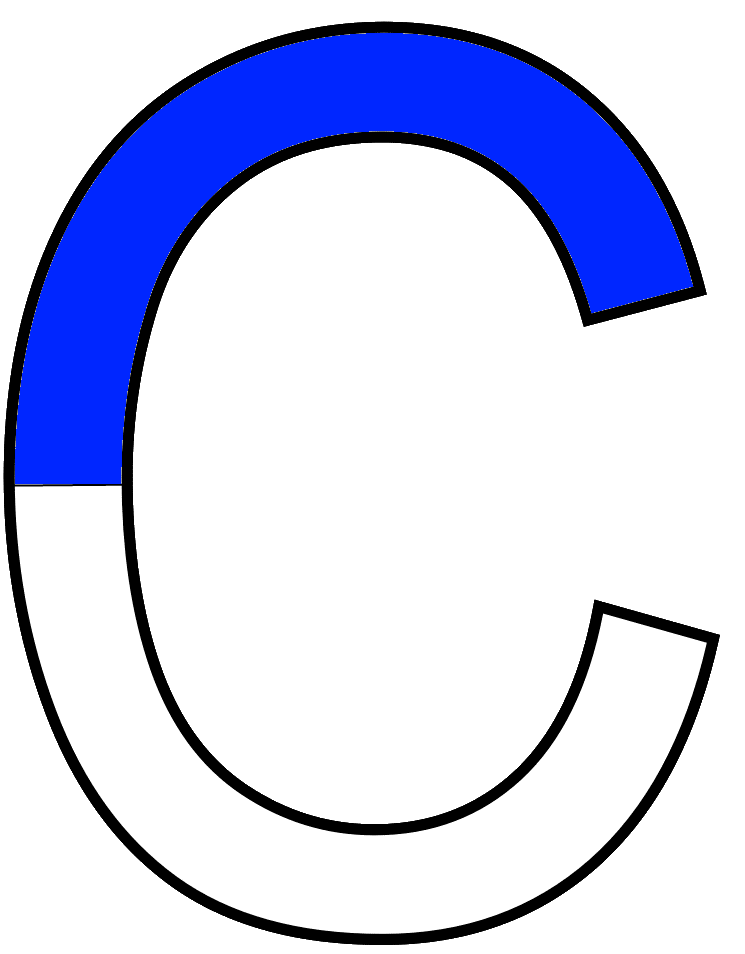 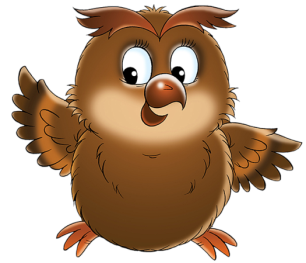 СНЕГОВИК
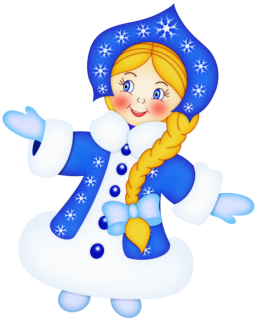 СНЕГУРОЧКА
сова
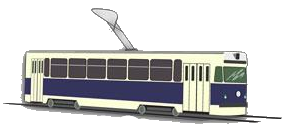 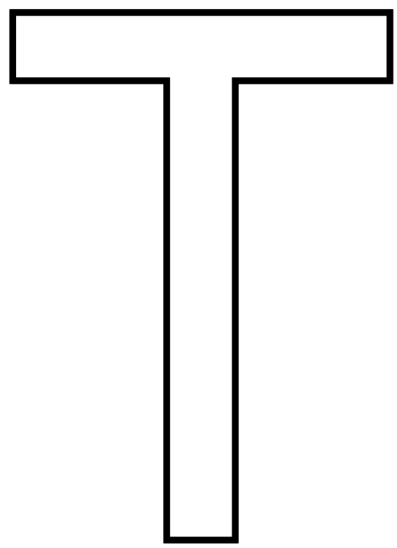 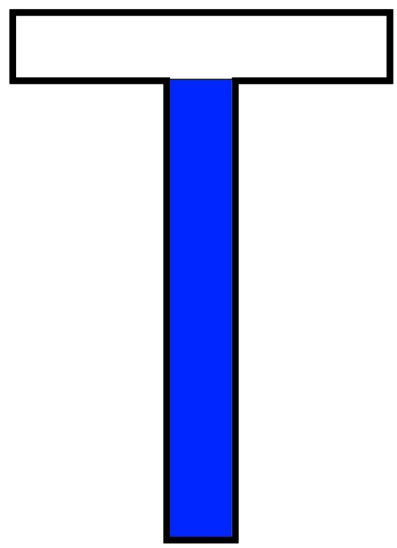 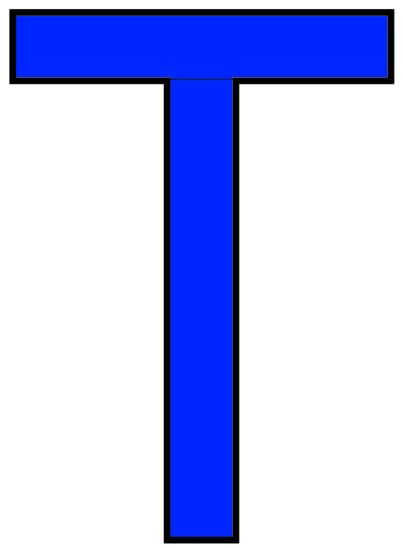 ТРАМВАЙ
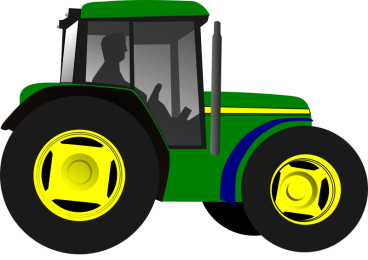 ТРАКТОР
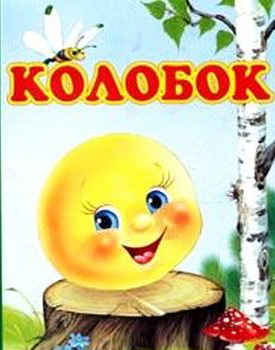 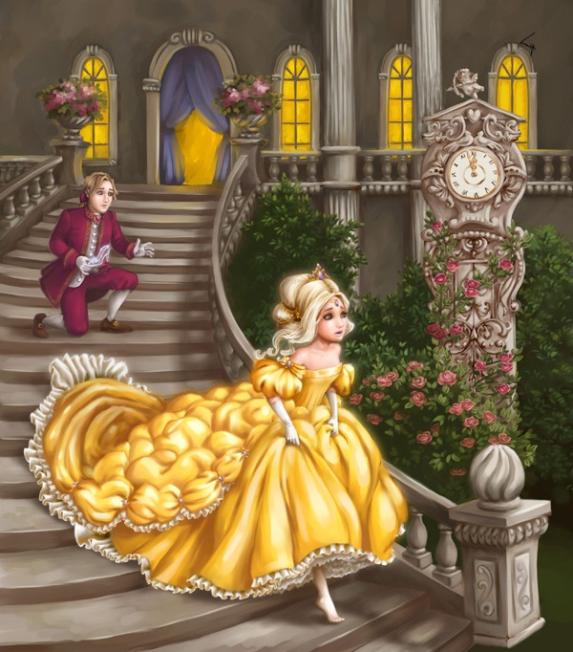 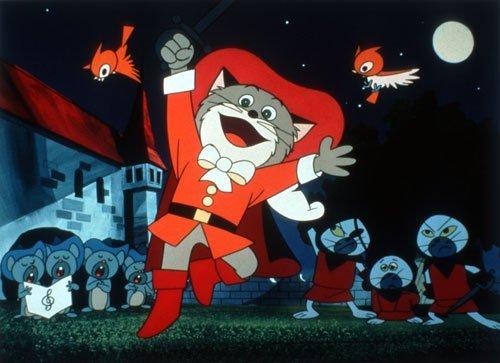 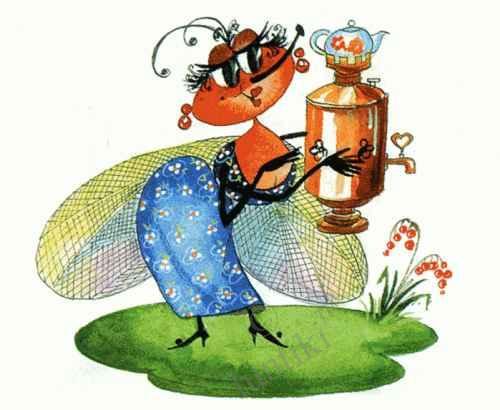 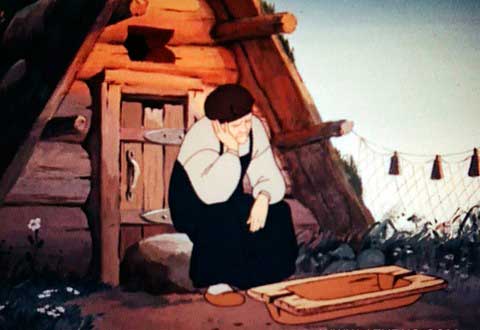